U.S. Federal Holidays 2022
Otay Mesa Commercial Federal Holiday Hours Of Operation
Monday
Monday
Monday
Monday
Monday
Friday
Thursday
Monday
Monday
Jan
17
Jun
20
Nov 24
Nov
11
Feb
21
May
30
Oct
10
Sep
5
Jul
4
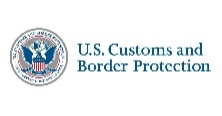 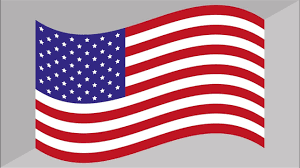 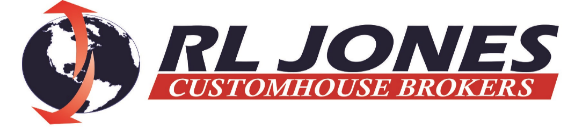 U.S. Federal Holidays 2022
Otay Mesa Commercial Federal Holiday Hours Of Operation
Monday
Dec 
26
Sunday
Sunday
Dec
25
Jan
1
2023
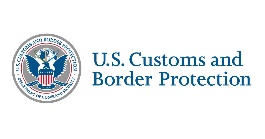 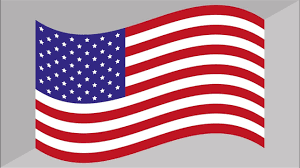 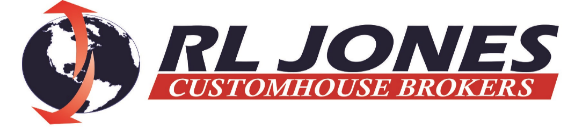 Mexican Holidays 2022
Otay Mesa Commercial Federal Holiday Hours Of Operation
Thursday
Friday
Thursday
Monday
Friday
Monday
Monday
Mar
21
Feb
7
April
14
April
15
Nov
21
Sep
16
May
5
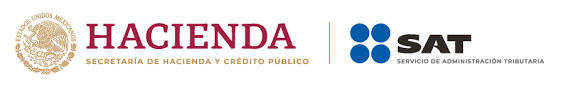 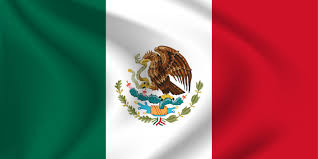 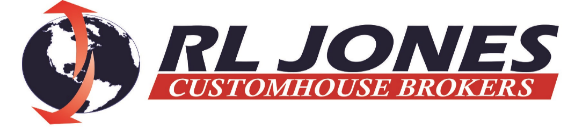 Mexican Holidays 2022
Otay Mesa Commercial Federal Holiday Hours Of Operation
Sunday
Sunday
Dec
25
Jan
1
2023
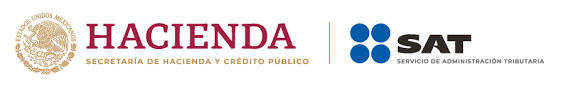 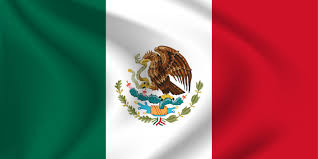 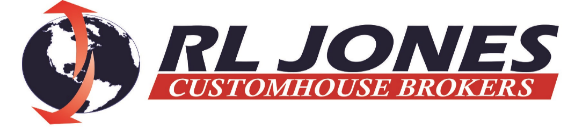